LTC6813-1
LTC6813 PCN Datasheet Changes
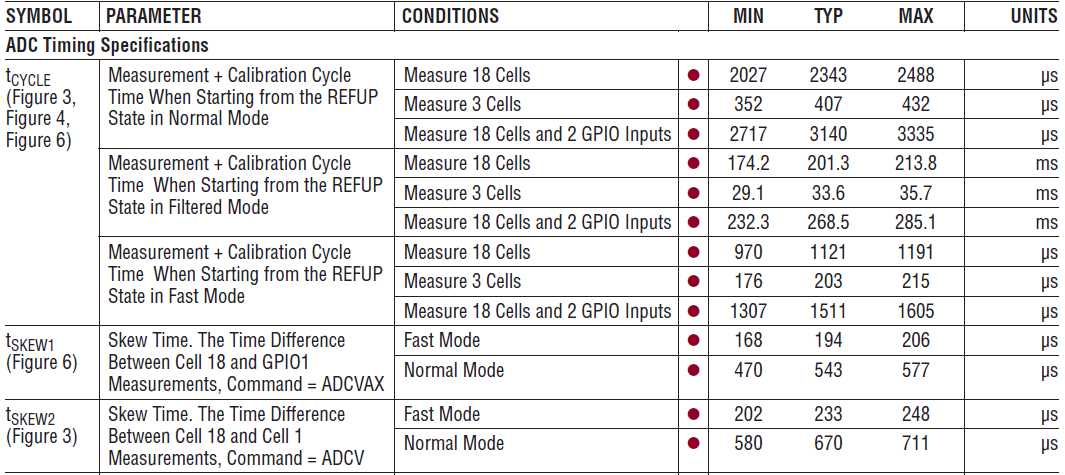 1
Analog Devices Confidential Information©2019 Analog Devices, Inc. All rights reserved.